Общая характеристика пресмыкающихся
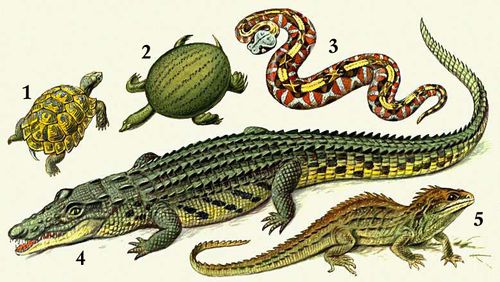 Выполнил: 
учитель биологии М.В.Чепрасов
КГК СКОУ  СКОШ 8 вида № 3
г. Комсомольск-на-Амуре 2014 г.
Преисщкмыюаеся
Кокдорил
Змяе
Чепехраа
Ярщеица
Пресмыкающиеся
Крокодил
Змея
Черепаха
Ящерица
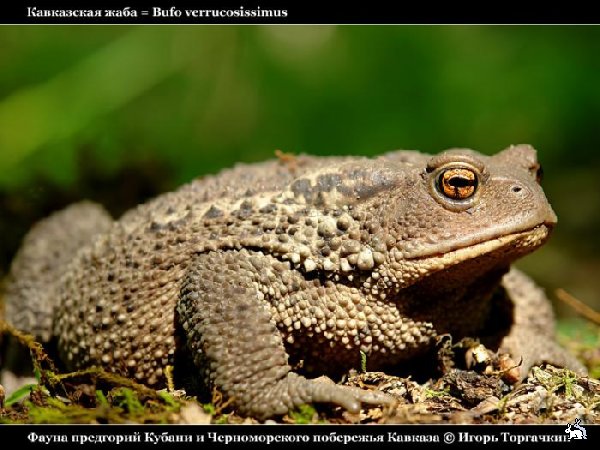 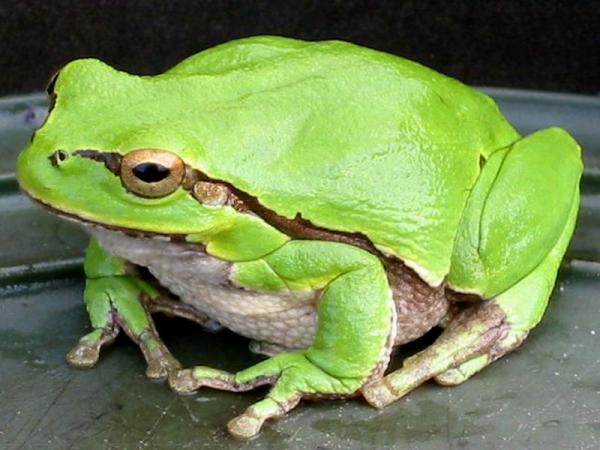 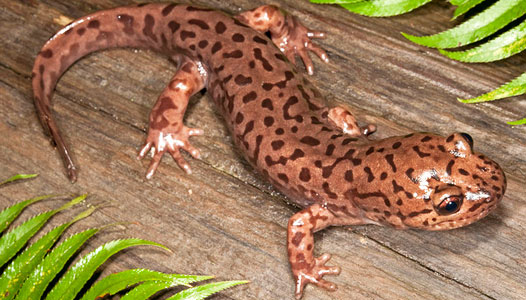 Каких животных относят к земноводным?
Где обитают земноводные и каковы их особенности?
Какое земноводное самое распространенное?
Каковы особенности строения лягушки?
Как размножаются лягушки?
А что вы можете рассказать о жабах?
Каково значение земноводных в природе и для человека?
К чему приводит загрязнение местообитаний земноводных?
К пресмыкающимся относятся:
Змеи
Крокодилы
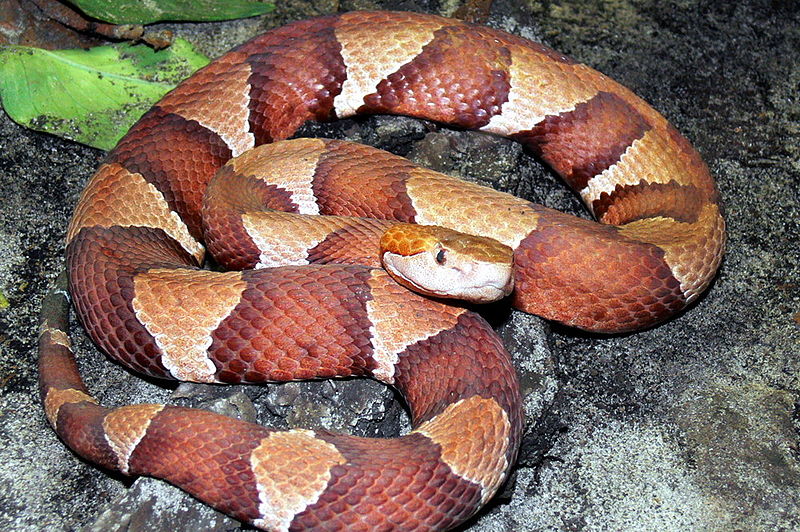 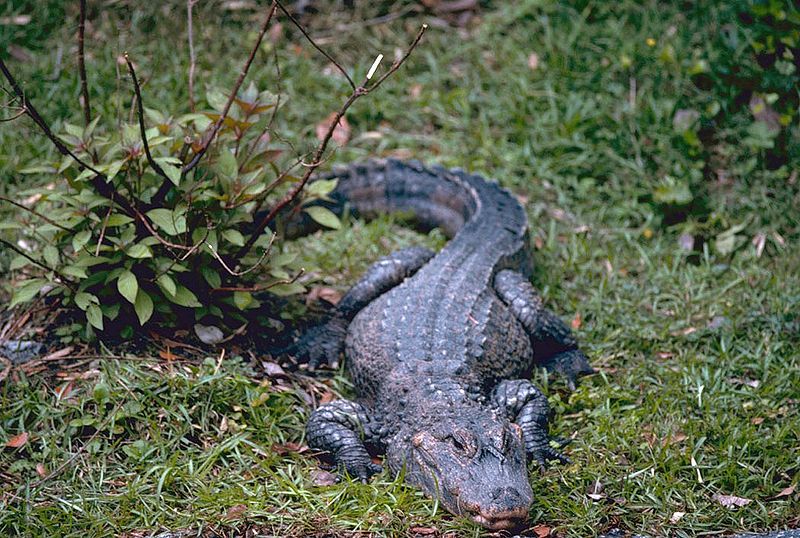 Черепахи
Ящерицы
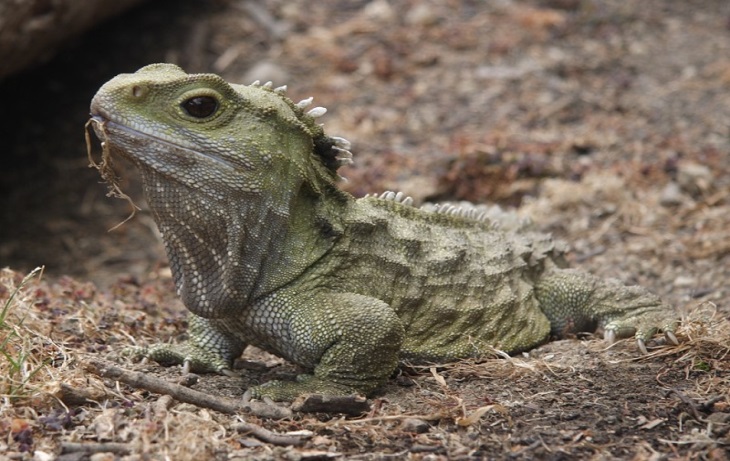 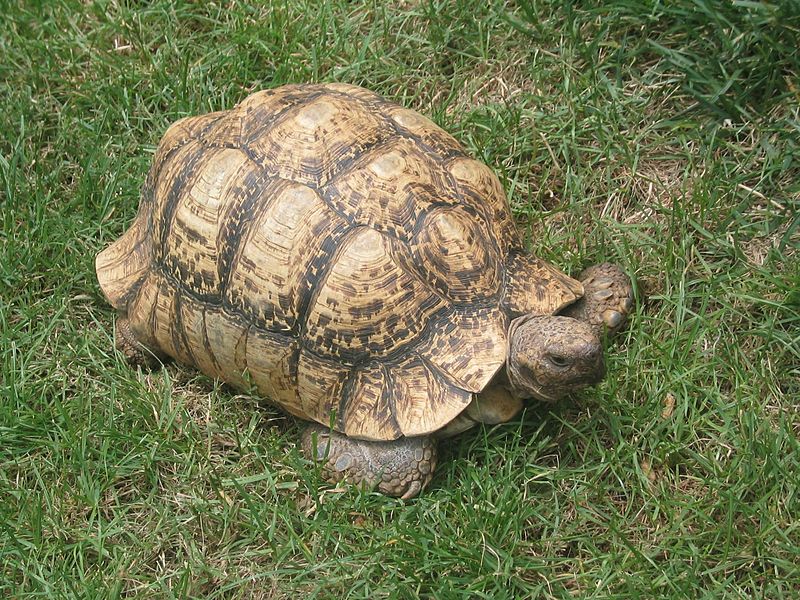 В мире известно около 9400 видов пресмыкающихся, на территории России обитает 72 вида.
Пресмыкающиеся – настоящие наземные животные.
Передвигаются довольно быстро.
Эти животные опираются на землю не только ногами, но и хвостом
Эти животные при движение близко примыкают к земле, за это и получили название «пресмыкающиеся»
Внешнее строение пресмыкающихся:
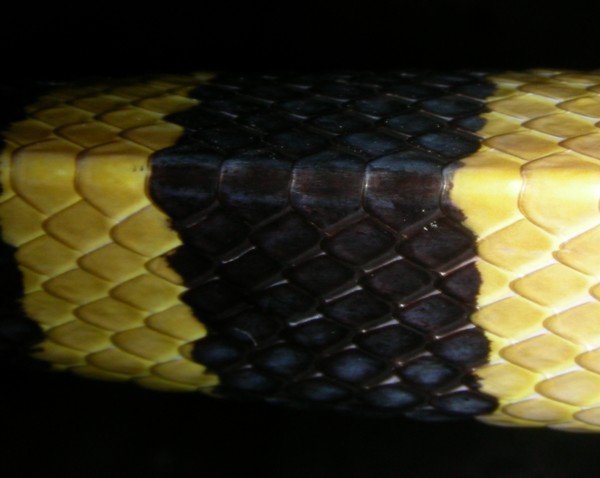 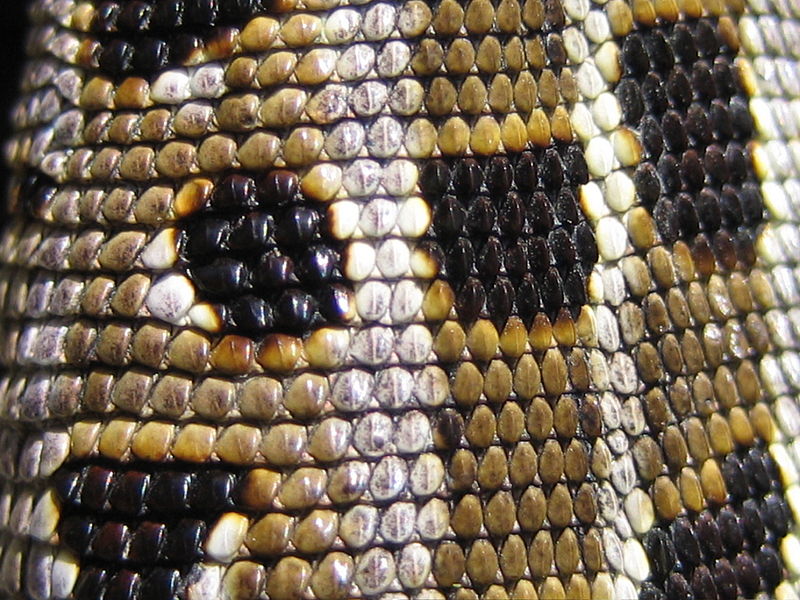 Тело пресмыкающихся покрыто роговыми чешуйками или щитками ( это предохраняет их от высыхания и повреждений)
Пресмыкающиеся холоднокровные животные ( температура их тела зависит от окружающей среды)
Это интересно!!!
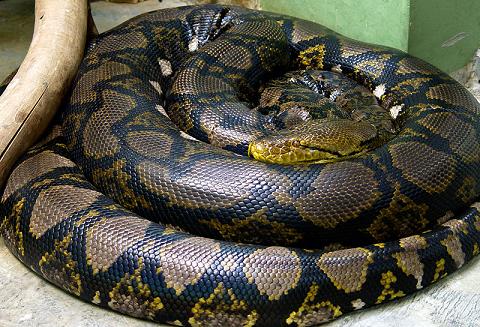 Сетчатый питон – длина 12,5 метров
Морской (гребнистый или ноздреватый) крокодил
Длина 5 метров, вес 1150 кг
Комодский варан – длина 3,5 метра,
Вес 700 кг
Исполинская (сейшельская) черепаха
Длина -1,5 метра, вес до 400 кг
К пресмыкающимся относятся змеи?
Это пресмыкающиеся?
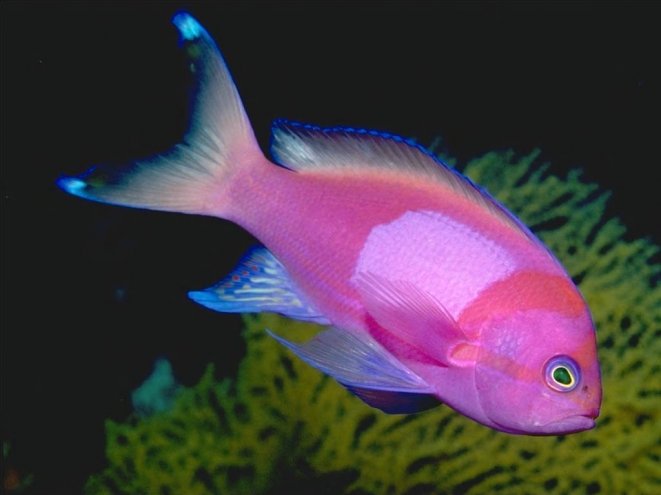 У пресмыкающихся нет хвоста
Кто здесь лишний?
2
1
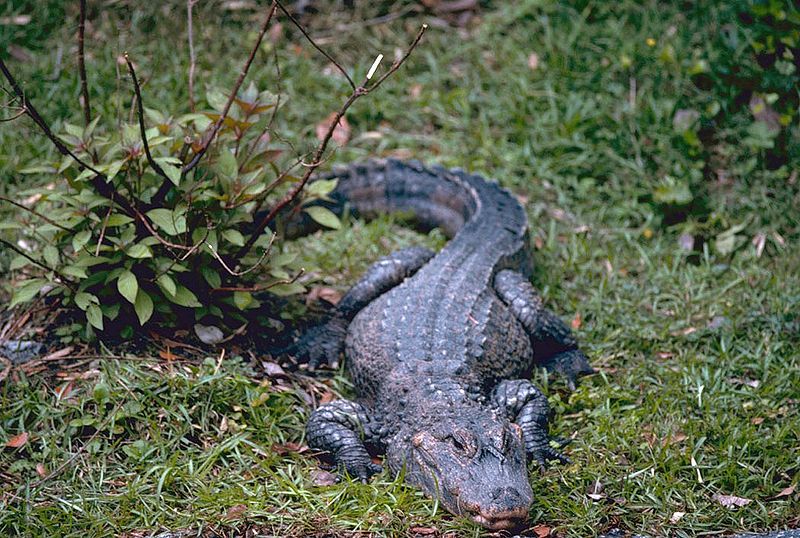 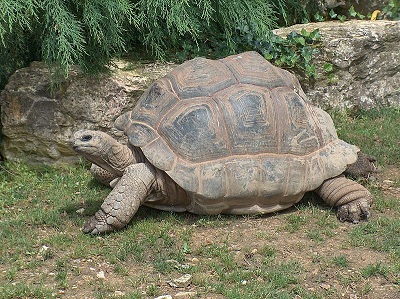 3
4
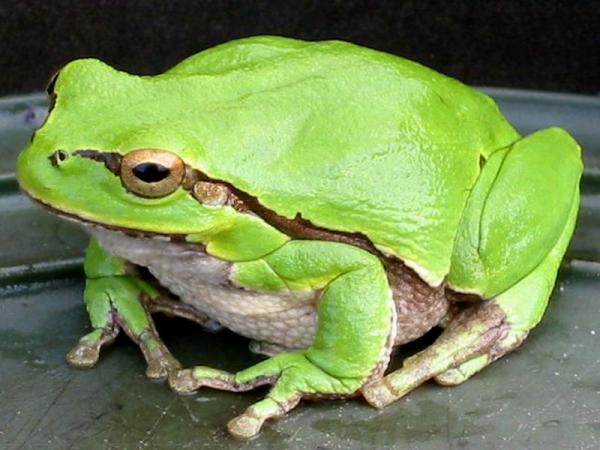 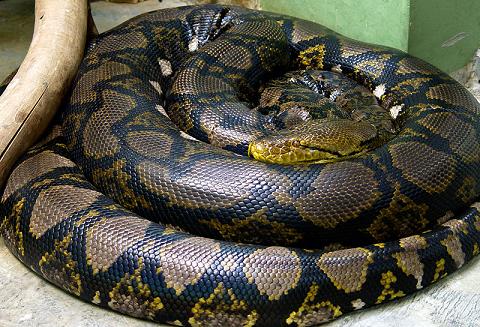 5
4
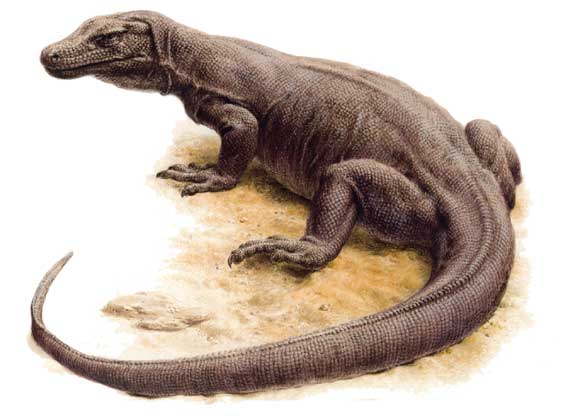 3
2
2
1
Домашнее задание
Нарисовать одного из представителей пресмыкающихся или приготовить краткое сообщение на тему: Пресмыкающиеся Хабаровского края.